Disease modeling for TB
Stewart Chang (stewart.chang@gatesfoundation.org)
Institute for Disease Modeling
Bill & Melinda Gates Foundation
Why should you care about TB disease modeling?
Modeling can help answer all these questions!
What do we mean by disease model?
By “disease model” we mean dynamical models to predict future trends in TB
Example: If we introduce a new TB vaccine in country X, how will the TB epidemic change?
Population-scale models
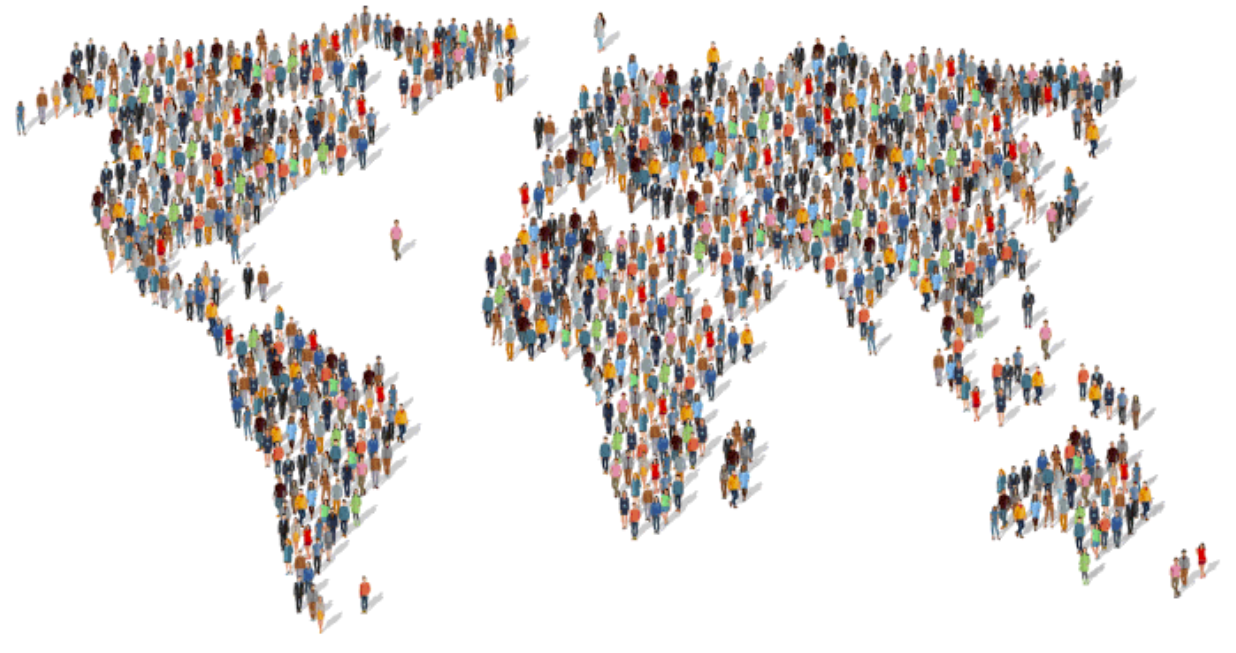 Host-scale models
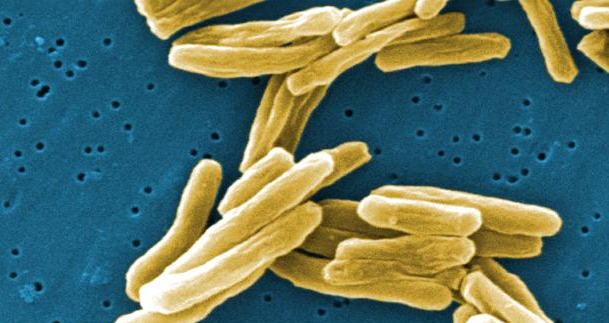 How does disease modeling work?
Start with natural history: How many states do we assume exist in TB disease?
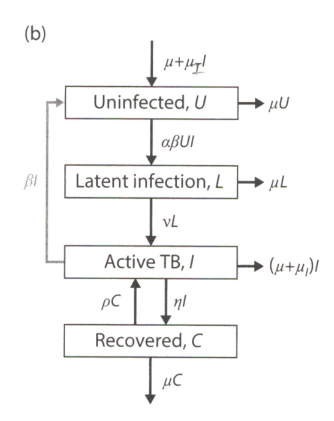 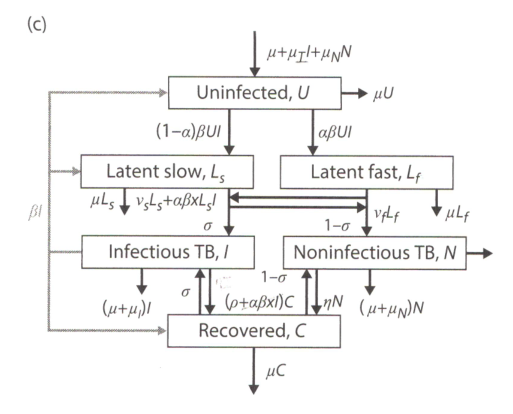 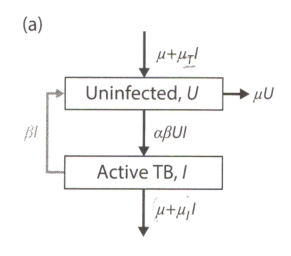 Parameter
State variable
Dye 2015
How does disease modeling work?
Start with natural history: How many states do we assume exist in TB disease?
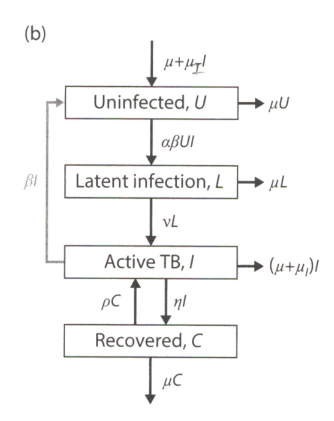 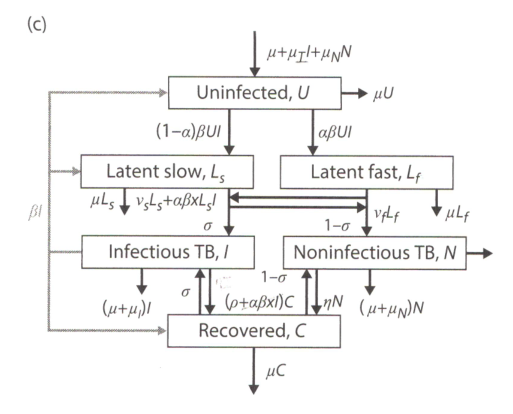 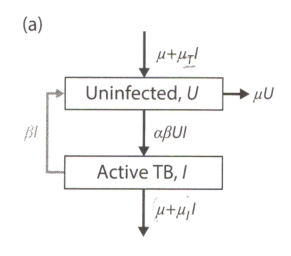 Parameter
State variable
Dye 2015
Convert into equations or code
For (a) above
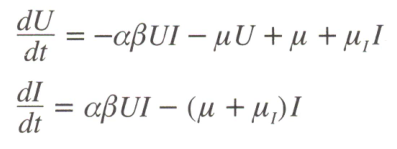 Change in state variable over time
How does disease modeling work?
Start with natural history: How many states do we assume exist in TB disease?
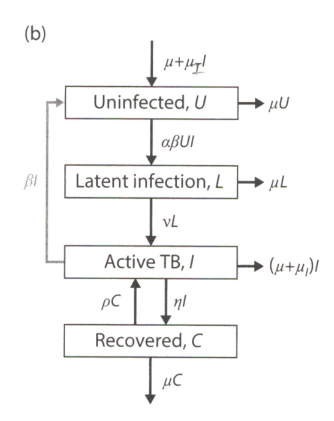 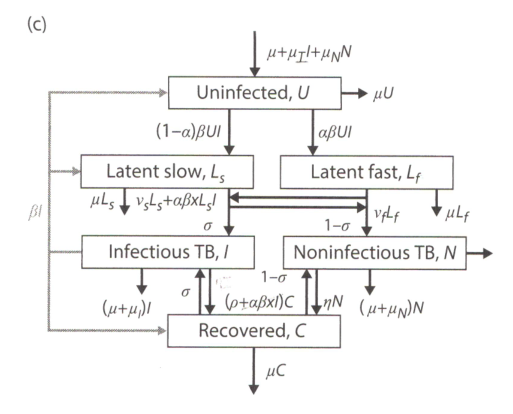 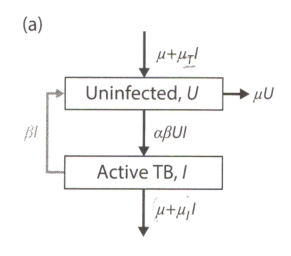 Parameter
State variable
Dye 2015
Convert into equations or code
Assign numbers to parameters, run model on computer
Duration of untreated TB = 2 years
Case-fatality rate of untreated TB = 50%
Implies mortality : incidence : prevalence = 1 : 2 : 4 ratio
For example, if 0.1% mortality g 2 x 0.1% = 0.2% incidence
Famous “Styblo Rule” from pre-treatment era
For (a) above
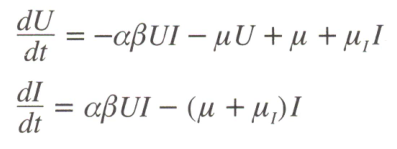 Change in state variable over time
Example of high-level disease model applications
TB global targets based on model showing impact if programs scaled up
Modeling groups (including ours) evaluated if targets were feasible, e.g., 50% reduction by 2025
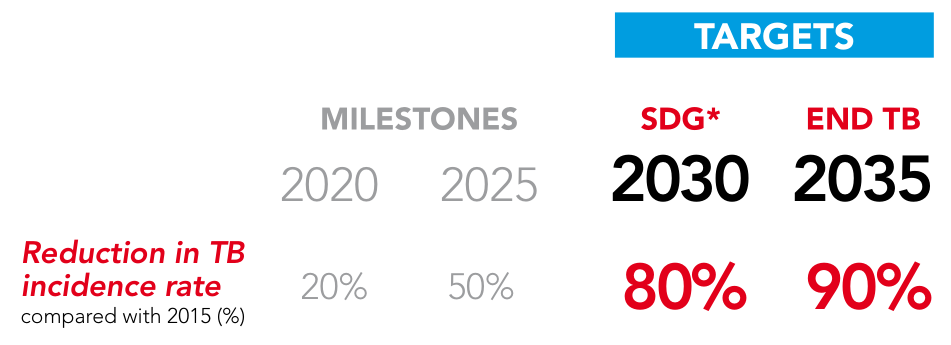 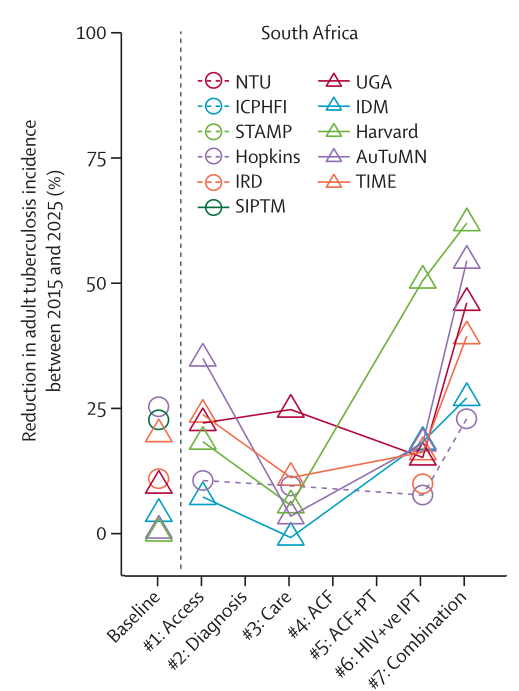 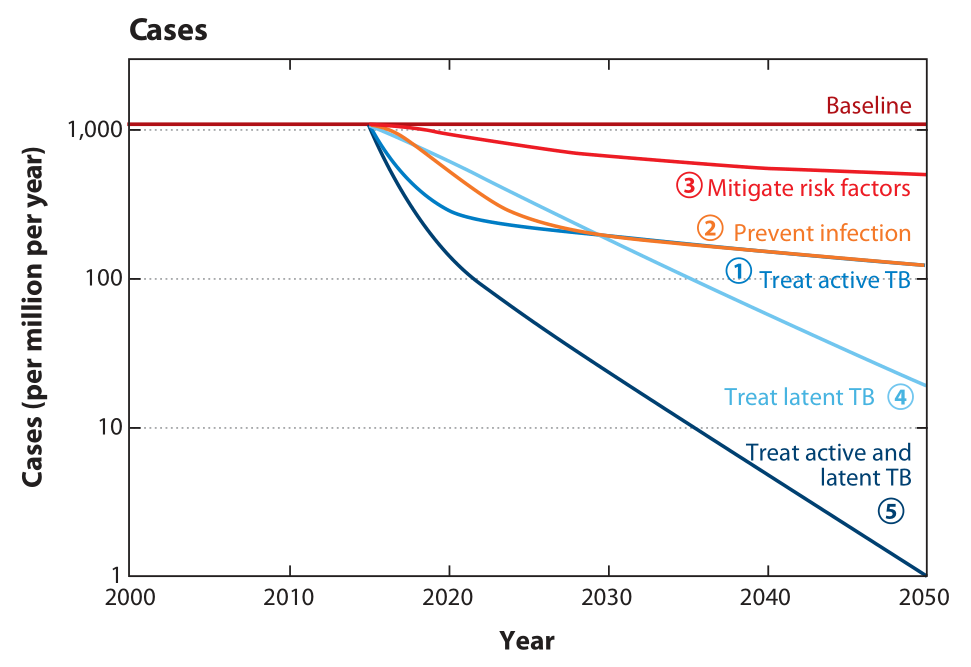 A few groups thought >50% reduction possible in SA
Dye 2013
Houben 2016
Example of high-level disease model applications
TB global targets based on model showing impact if programs scaled up
For participants:
How achievable do you think the TB targets are for your country?
What other factors would you consider important if you were trying to predict TB in your country?
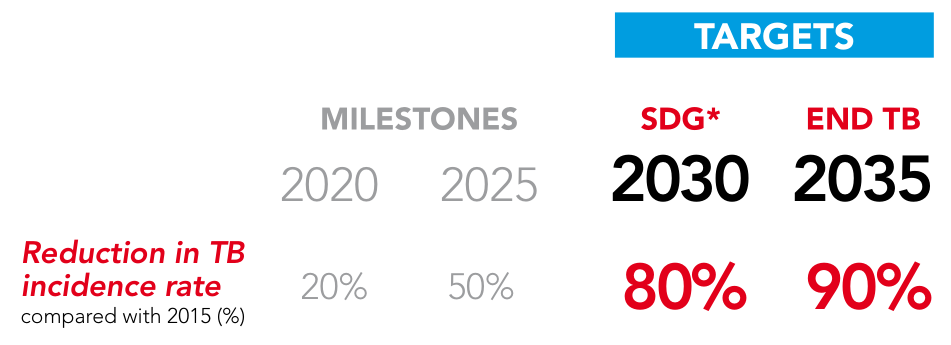 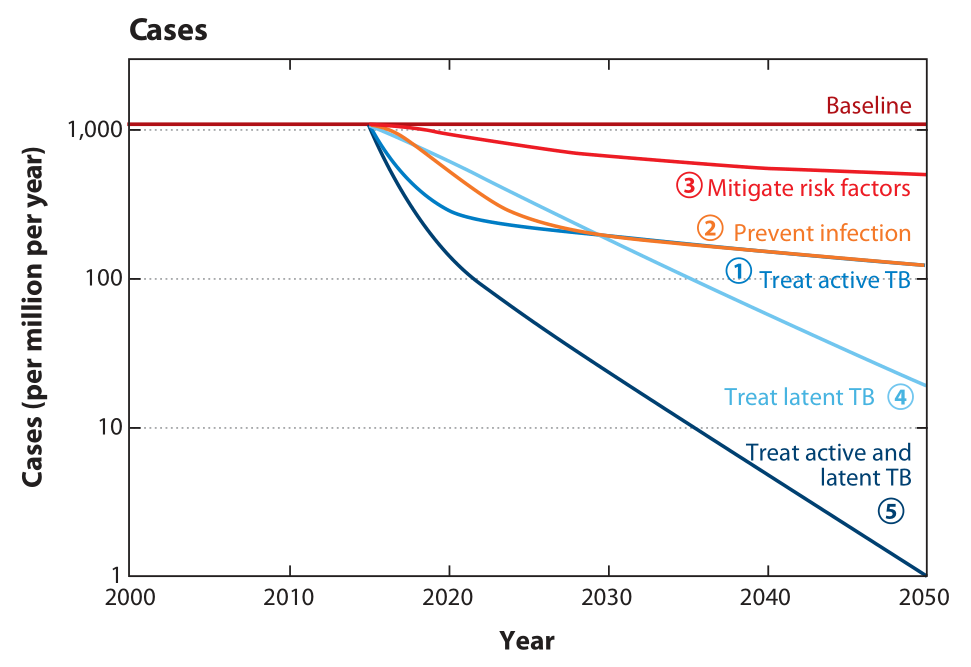 Dye 2013
Research example: What impact will new test have?
Start with natural history (untreated TB) patient flow:
Fast rate (months-1)
Infection rateb I
Latent infection, fast progressor
f %
Infected (active TB)
Uninfected
Latent infection, slow progressor
( 1 – f )%
Slow rate (years-1)
Mortality rate
Self-cure rate
Death
For participants: Which state would TB testing and treatment affect?
Research example: What impact will new test have?
Start with natural history (untreated TB) patient flow:
Fast rate (months-1)
Infection rateb I
Latent infection, fast progressor
f %
Infected (active TB)
Uninfected
Latent infection, slow progressor
( 1 – f )%
Slow rate (years-1)
Mortality rate
Self-cure rate
Death
For participants: Which state would TB testing and treatment affect?
Add testing and treatment, take Infected and return to Uninfected:
Care-seeking rate
Treatment success rate
Sensitivity of test d %
Infected (active TB)
Treatment
Uninfected
False neg ( 1 – d )%
Treatment failure rate
New diagnostics such as CRP, LAM may allow TB screening at HIV clinics in South Africa g what impact would this have?
HIV Testing
HIV clinic-based TB screening algorithm
South Africa: > 10 million HIV tests annually

C-reactive protein (CRP)
Rule-out test (blood)
2 mins 

Lipoarabinomannan (LAM)
High specificity (urine)
25 mins
Confirmatory PCR then initiate TB treatment
+/-
+
+
CRP
LAM
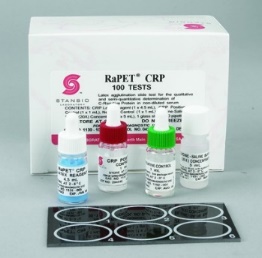 -
-
Seek PCR testing based on symptoms
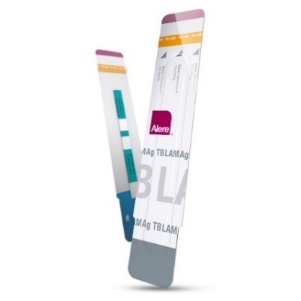 Brad Wagner, collab Paul Drain
Would TB screening at HIV clinics allow SA to reach targets?
We modeled different test sensitivity scenarios in our South Africa TB model:
TB incidence
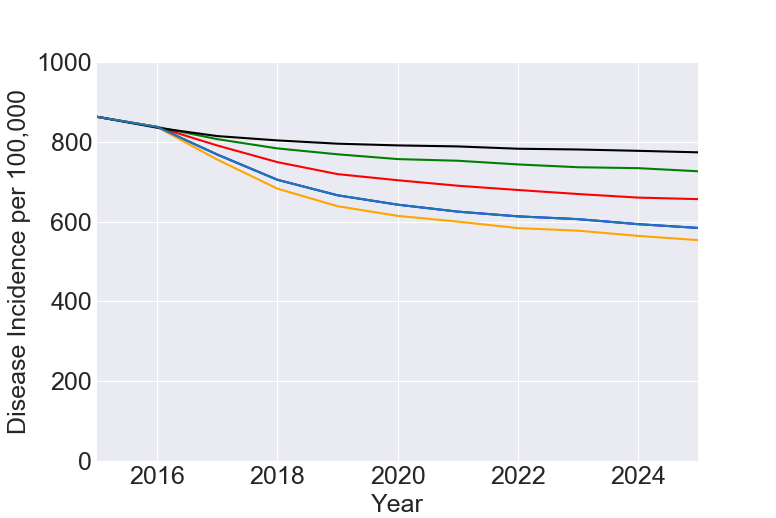 Predict tests would decrease incidence by approx. 25% by 2025
By itself, CRP + LAM-based screening likely insufficient to reach 2025 milestones
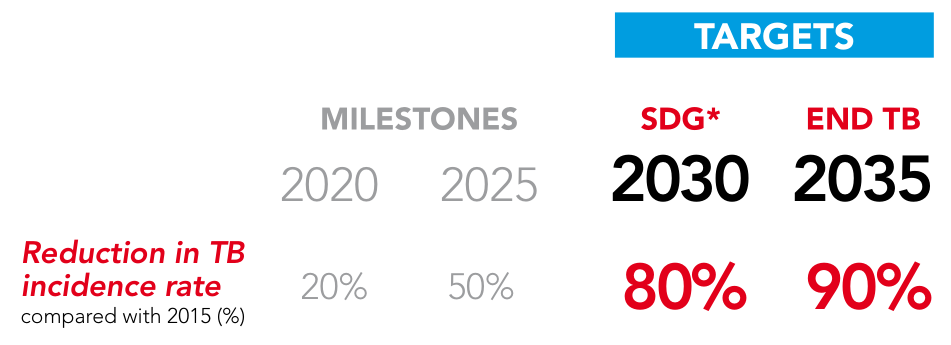 TB mortality
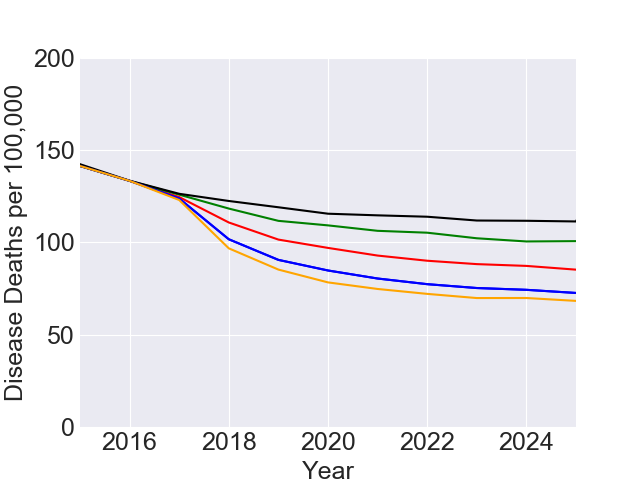 Brad Wagner, collab Paul Drain
Homework 1: Check progress to 2020 milestones
https://worldhealthorg.shinyapps.io/TBrief/ (or Google “global tb data”)
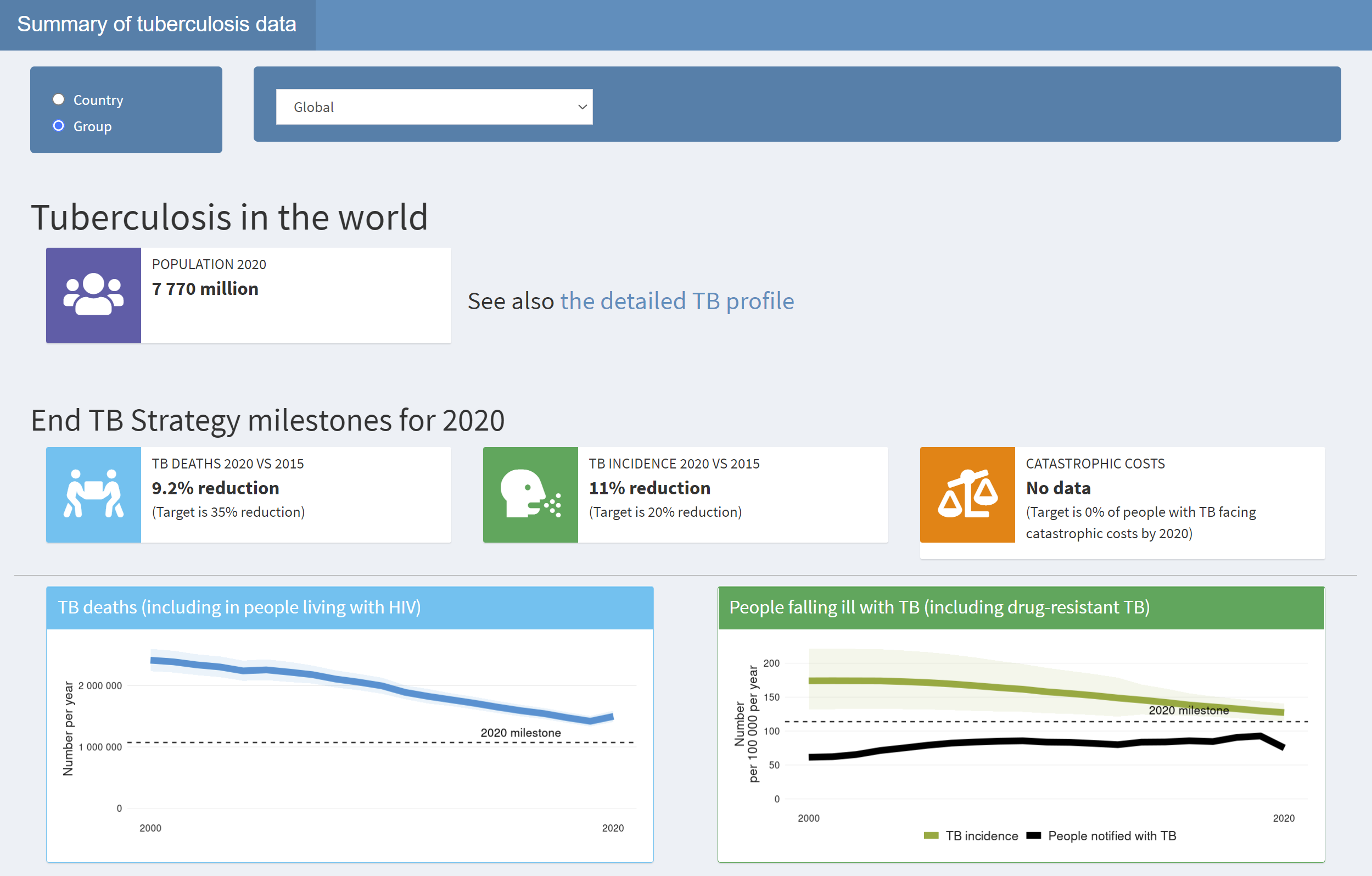 Search by country
Check progress vs. 2020 milestones
Homework 2: Check projections toward 2030 milestones
https://www.gatesfoundation.org/goalkeepers/report/2022-report/ (or Google “goalkeepers 2022”)
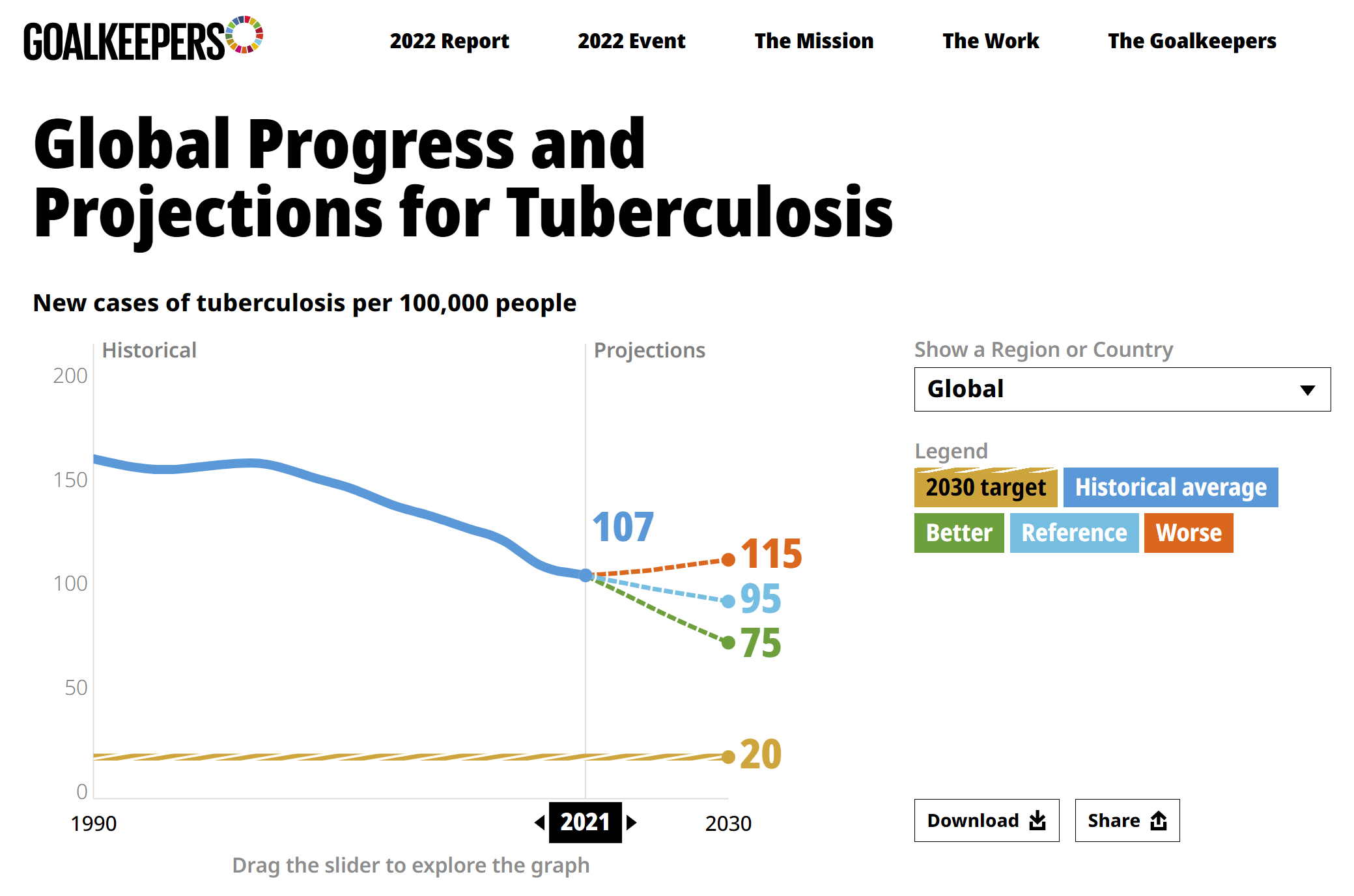 Search by country
See model projections vs. 2030 milestones
Do the projections seem reasonable to you?
What factors would you include?
Homework 3: Try out a few disease models online
AnyLogic (generic disease): https://cloud.anylogic.com/model/6362c090-dfba-49c1-b071-e48d520cbec9
Chu-Chang Ku’s web app (TB): https://picapica314.herokuapp.com/runner-TB
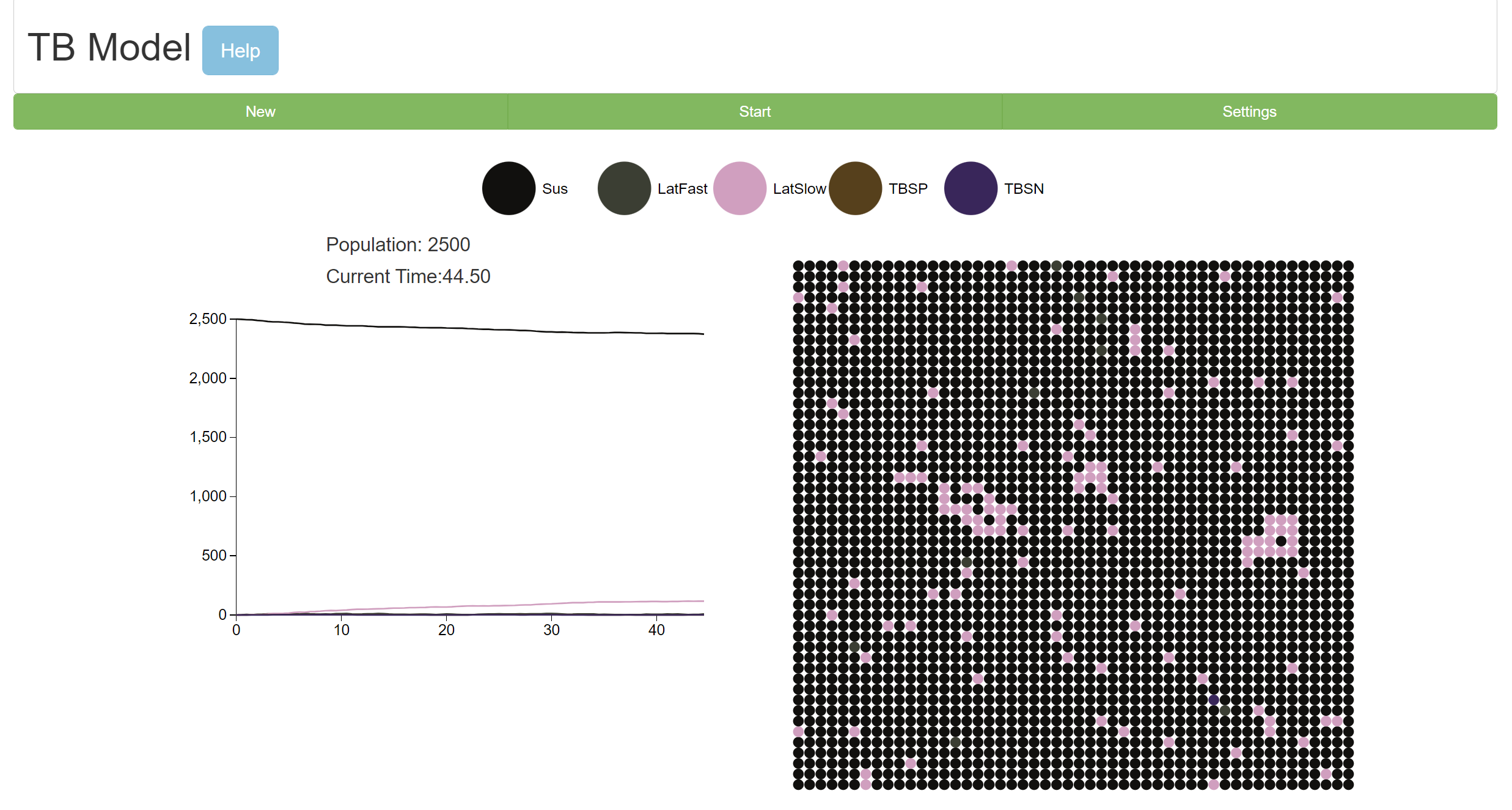 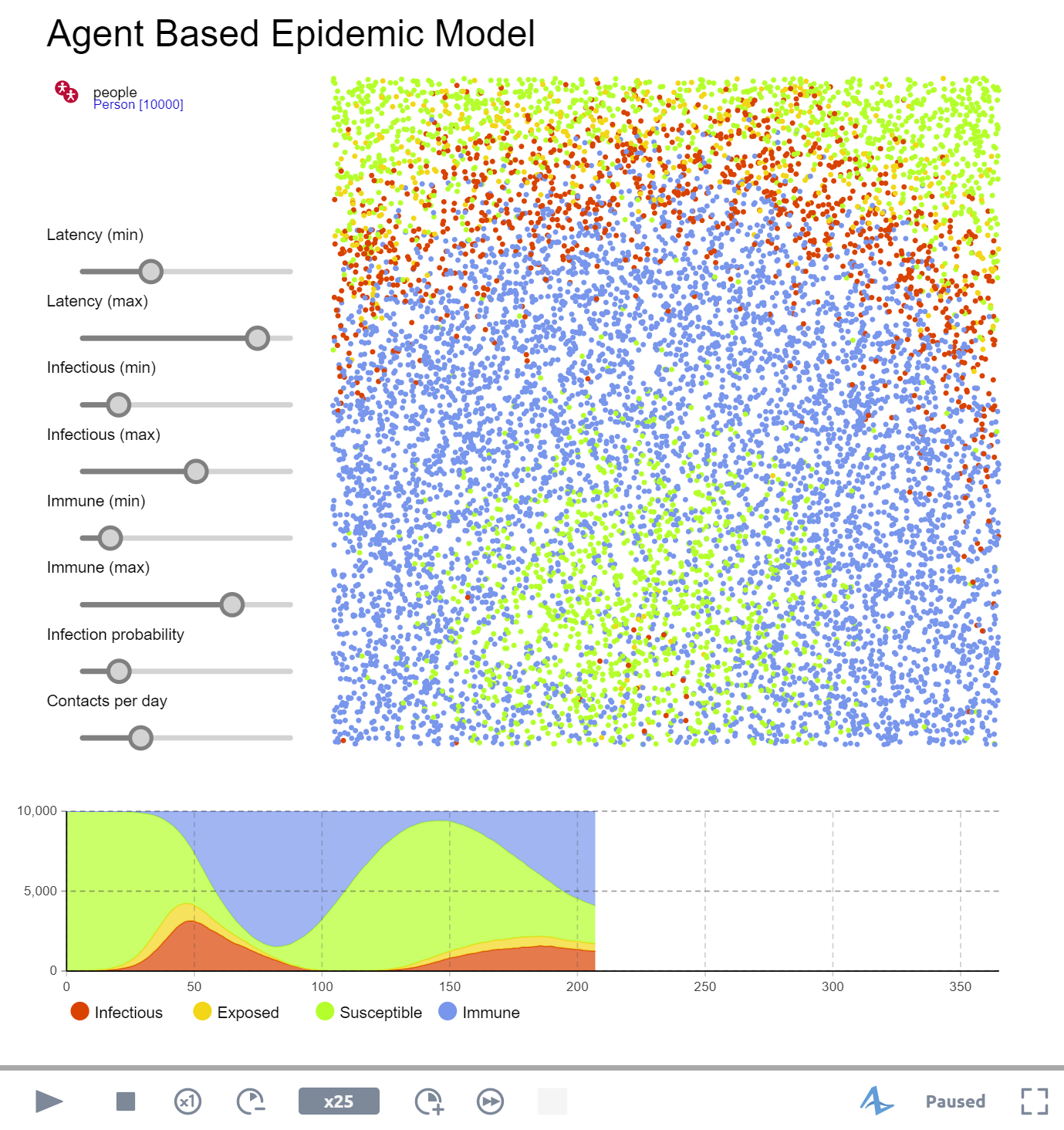 What questions are they trying to answer?
How would you adapt them to your country of interest?
Summary
TB modeling provides a framework to think about:
TB natural history
Country-level policies
Targets for TB control

Allows us to simulate how we can try to control or eliminate TB:
For example, how we should use new tests like urine LAM test

Modeling is becoming more accessible, something everyone can try
Check out the “Homework” links, feel free to connect with me